Amphibian Development II
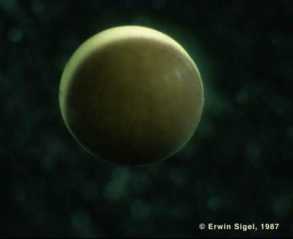 photo credit - Erwin Sigel http://www.cx.unibe.ch/~sigel/xenopicts.html
Upcoming lectures and assignments
Paper to read and discuss March 28°
A zebrafish melanoma model reveals emergence of neural crest identity during melanoma initiation

Fig 1 ABC – Michael S.
Fig1 DEFG – Hanna S
Fig 1H – Jesse T.
Fig 2 ABCD– Vivian T. 
Fig 2 EF – Matthew A
Fig2 G – Rachel B.
Fig 3 A– Kelly B.
Fig 3 BCD- Beth B.
Fig 3E – Maggie C
Fig. 3F – Alease D
Fig 3G – Emily D
Chapter 11 amphibian – figure assignments

Fig 11.12 – Rachel N.
Fig 11.17 – Beth B. 
Fig 11.18 –  Daphne C
Fig 11.22 – Maggie C.
11.25 – Alease D.
11.28 – Emily D.
11.26 – Aidan G.
TGFb and b-catenin signaling converge on goosecoid expression
Goosecoid expression in Spemann organizer
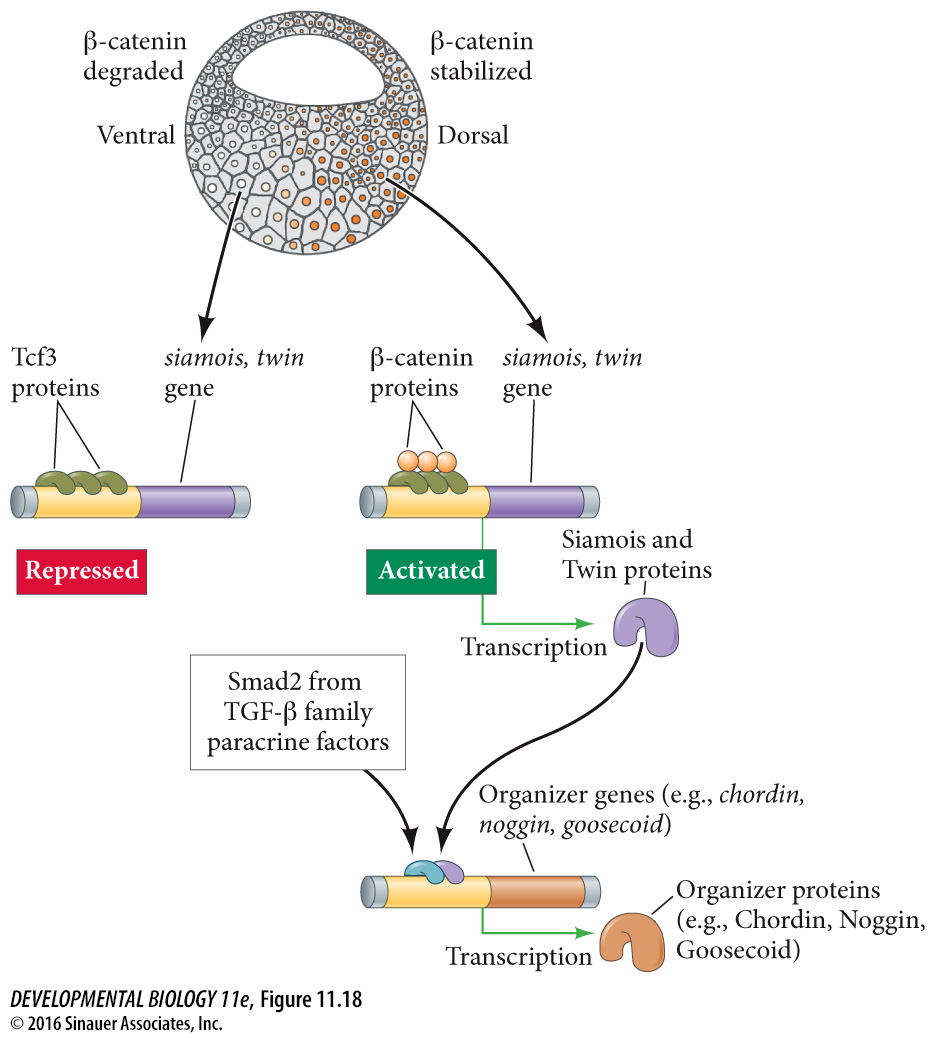 11.18
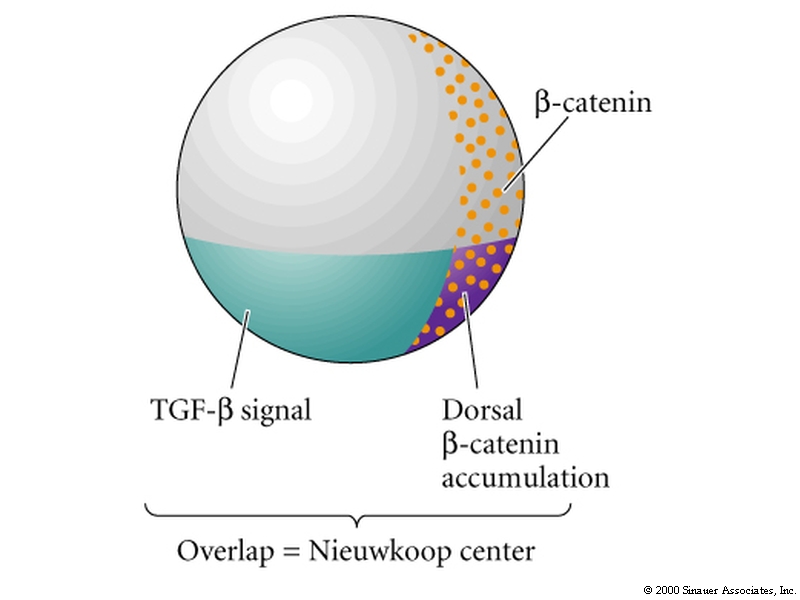 Five organizer secreted proteins (downstream of Goosecoid)
Noggin, Chordin, Follistatin– block BMP signals
Frz-B – blocks wnt signals
Cerberus – blocks both wnt and BMP signals
The soluble protein Noggin dorsalizes the amphibian embryo
Fig 11.22
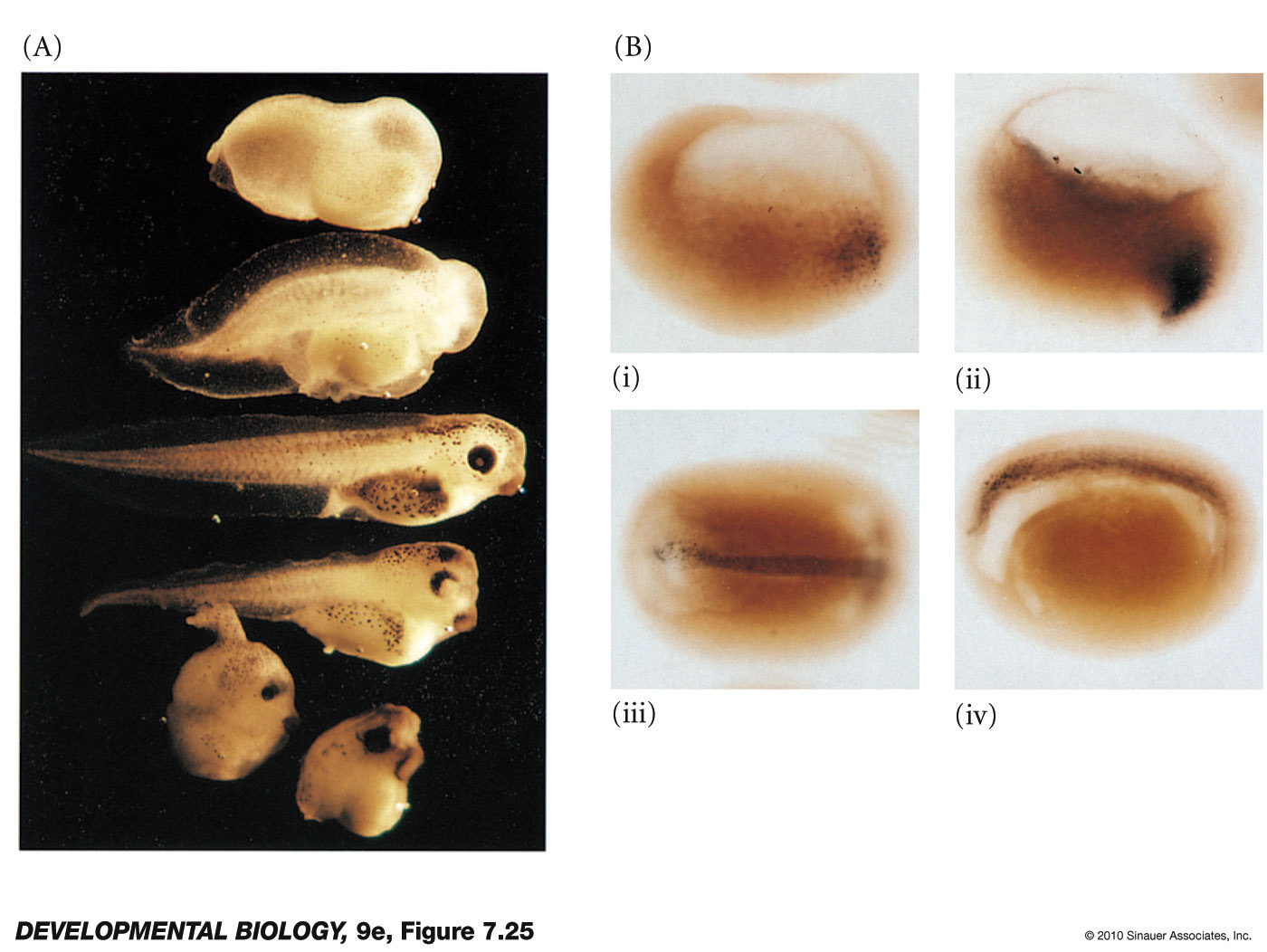 Model of the organizer function and axis specification in the Xenopus gastrula
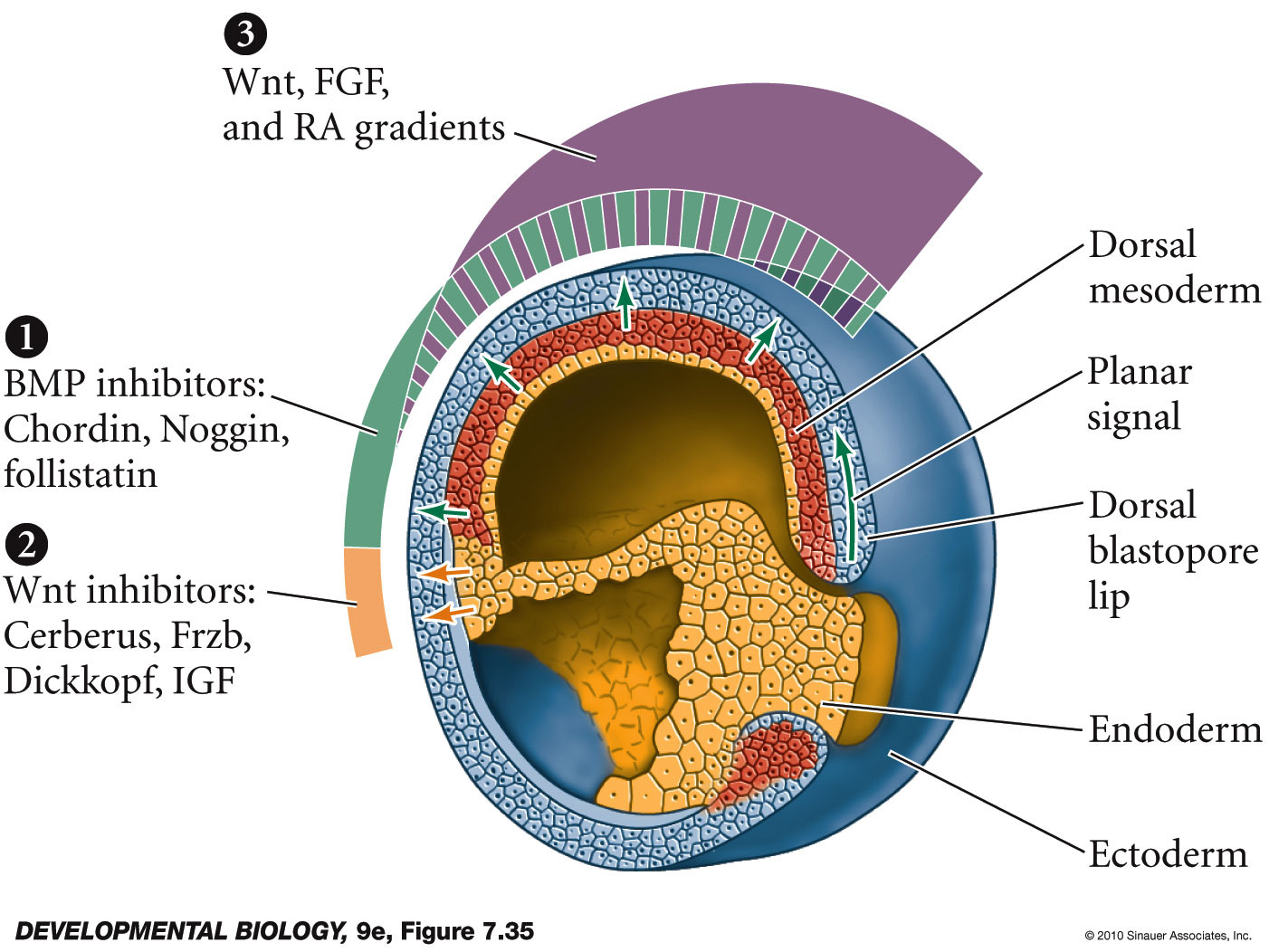 Paracrine factor antagonists from the organizer are able to block specific paracrine factors to distinguish head from tail
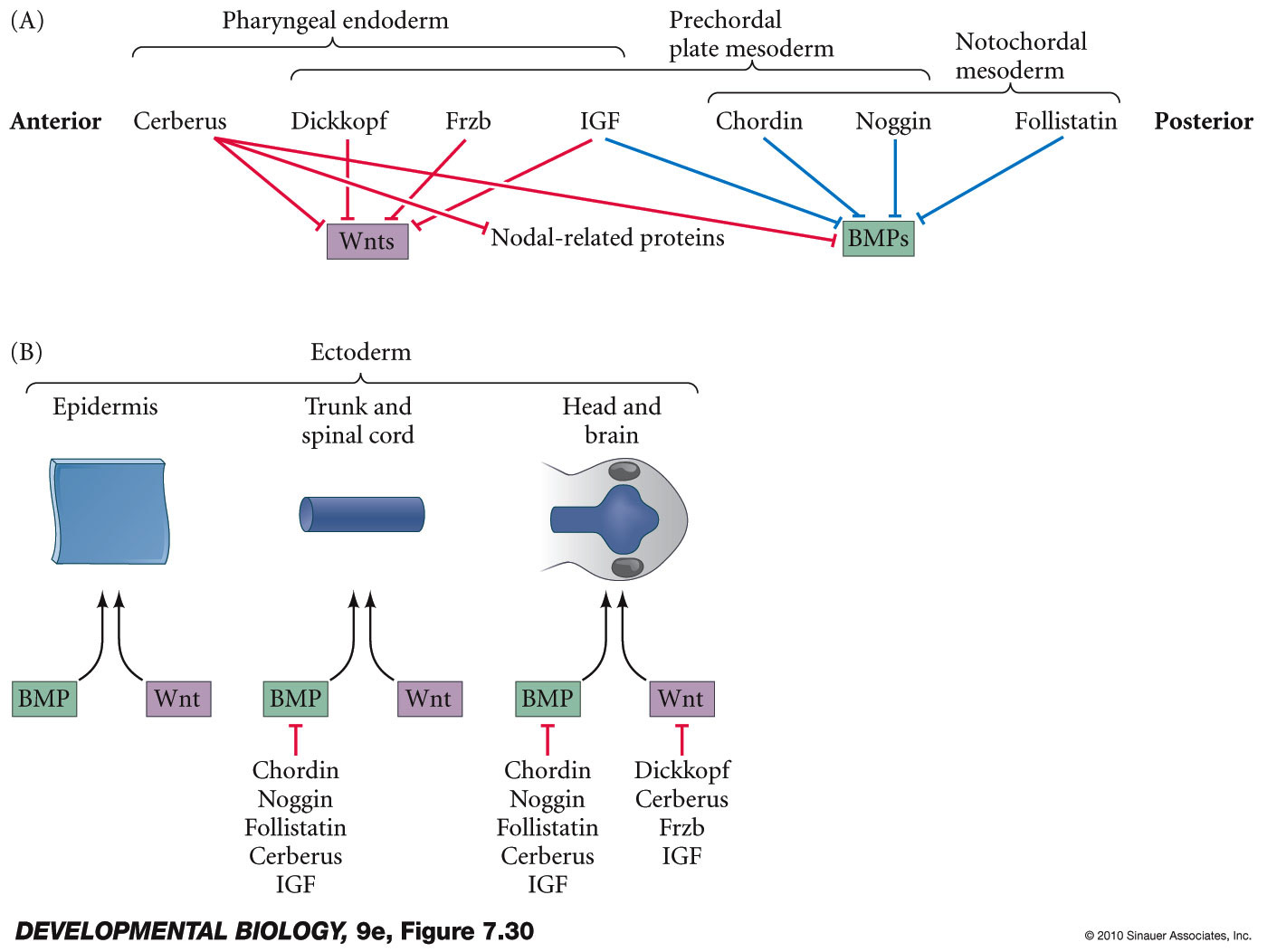 Model for the action of the organizer
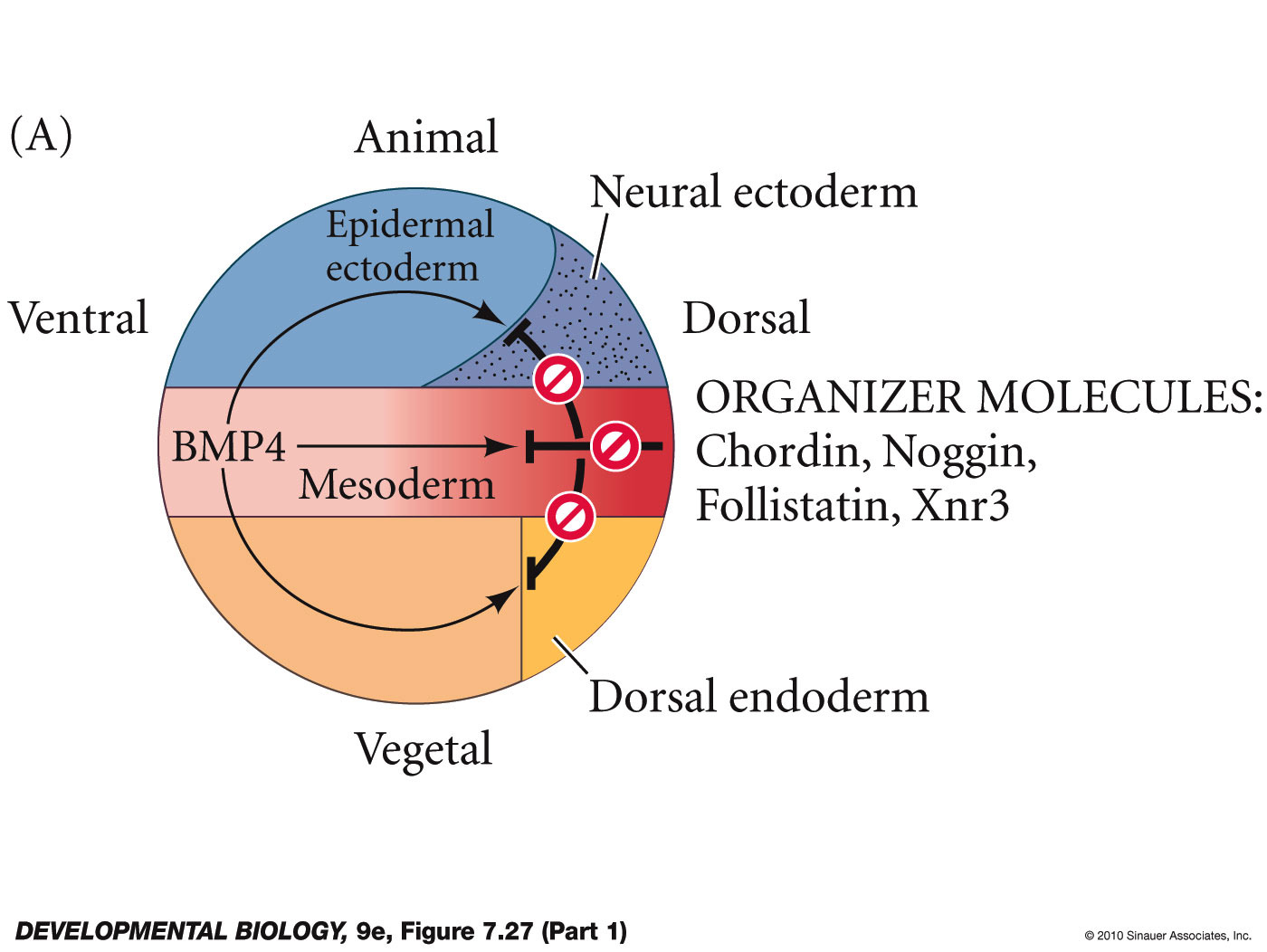 BMP and wnt signals must be inhibited in the future neural ectoderm
default state of ectoderm is neural

BMP and wnt push ectoderm to a epidermal fate

soluble factors from the organizer/notochord block BMP and wnt signals - allow default state = neural
Control of Neural specification by the levels of BMPs
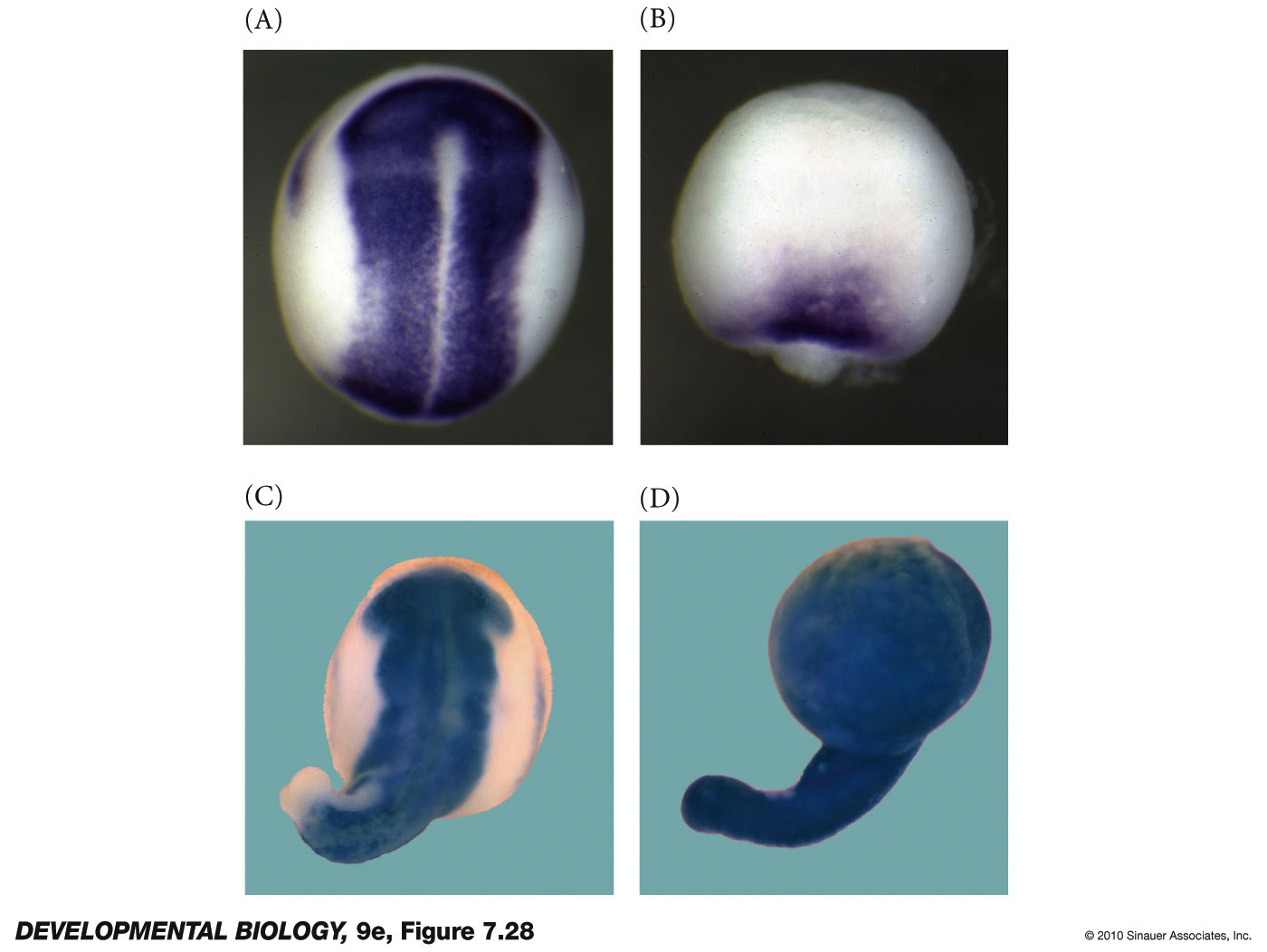 11.25
Control of neural specification by the levels of BMPs
Looking at sox2 gene expression as a marker of neural development
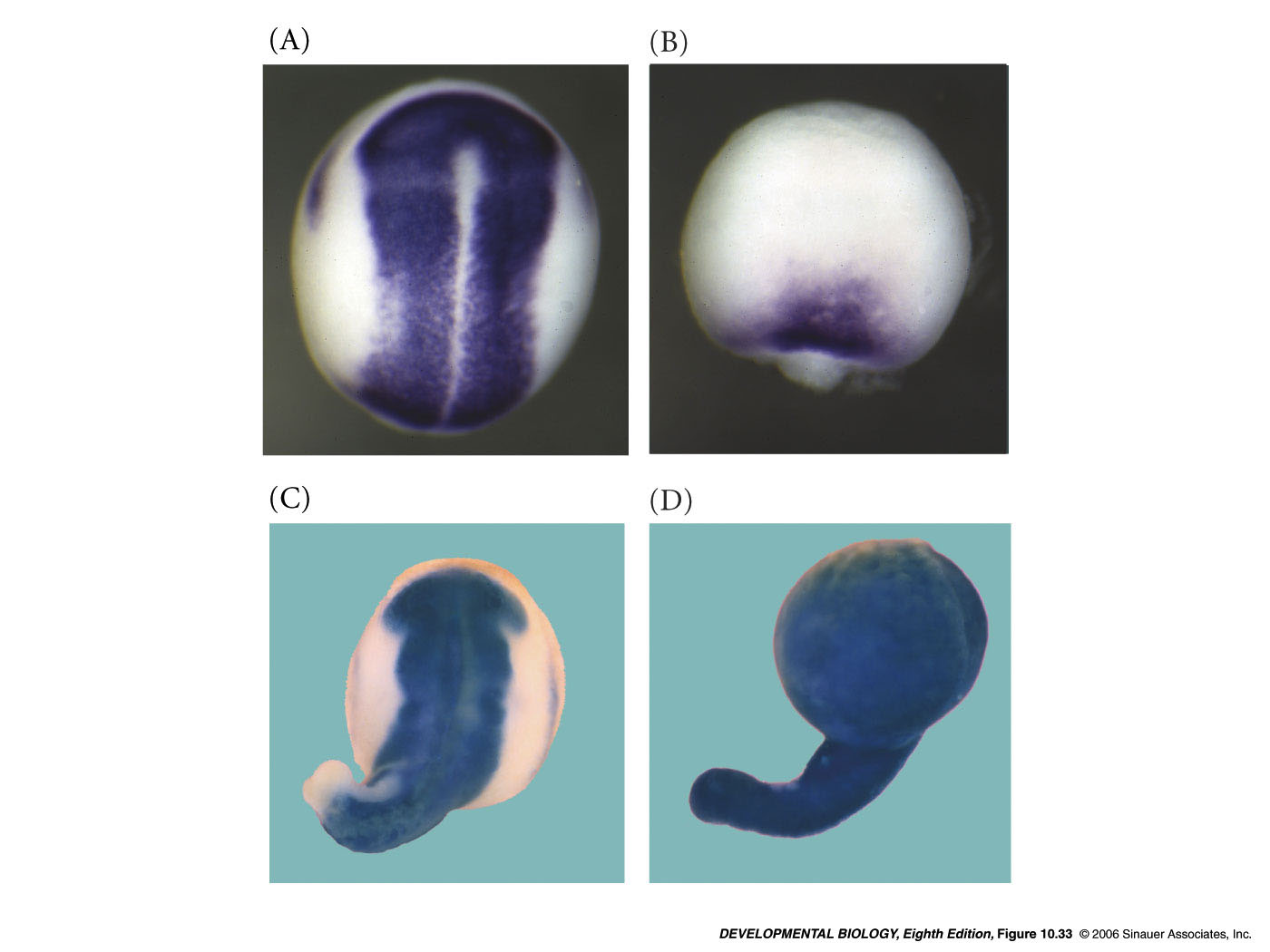 morpholinos inhibiting chordin, follistatin and noggin
wild type -
morpholinos inhibiting BMP2, BMP4 and BMP7 as well as ADMP
morpholinos inhibiting BMP2, BMP4 and BMP7
[Speaker Notes: devbio8e-fig-10-33-0.jpg]
BMP ligands (BMP2,4,7 and ADMP) support development of epidermis

BMP antagonists (chordin , Noggin, Follistatin) support development of neural ectoderm
Five organizer secreted proteins (downstream of Goosecoid)
Noggin, Chordin, Follistatin– block BMP signals
Frz-B – blocks wnt signals
Cerberus – blocks both wnt and BMP signals
Frzb is secreted by the organizer and inhibits Wnt signaling
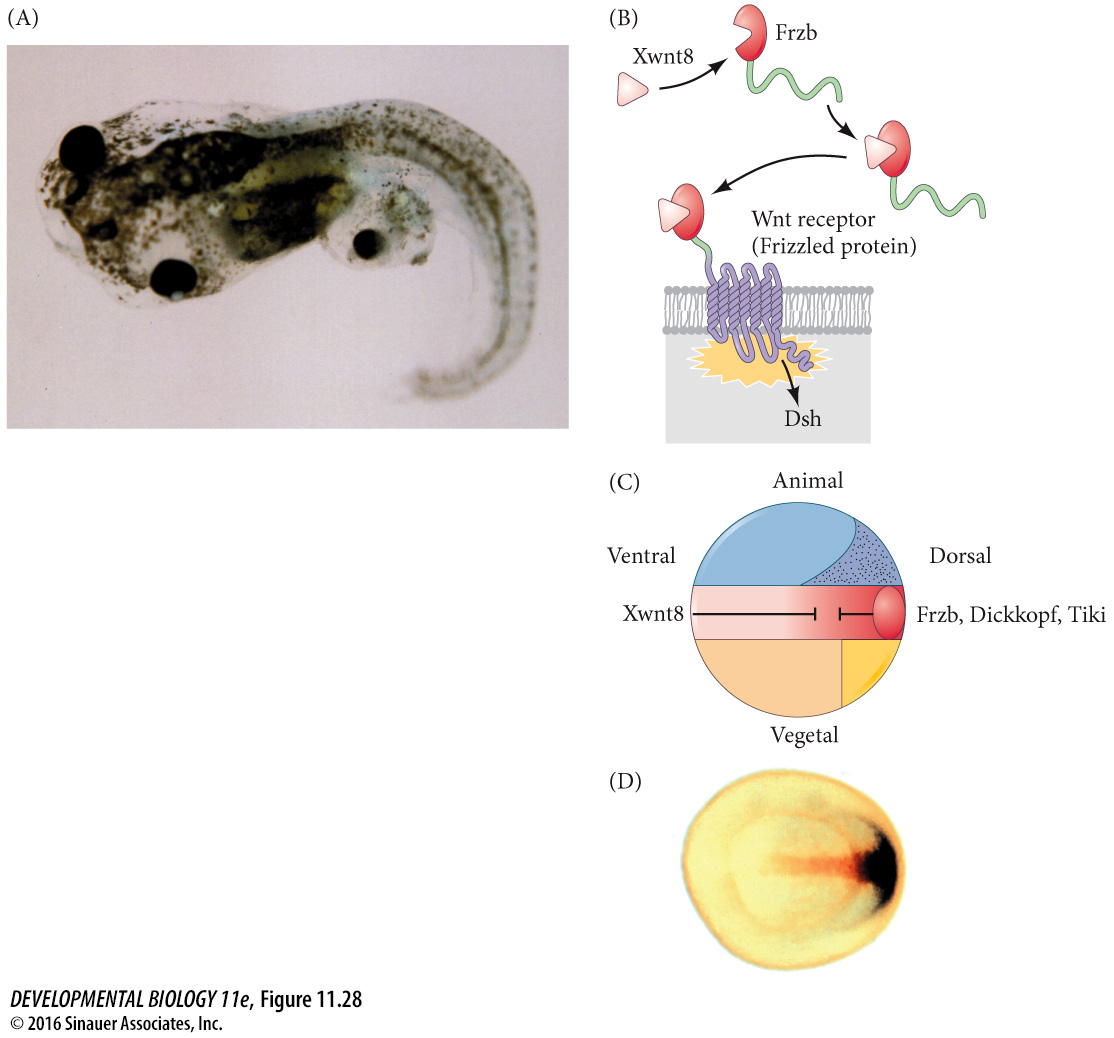 11.28
Frzb
frizzled b – soluble frizzled receptor
blocks wnt signaling
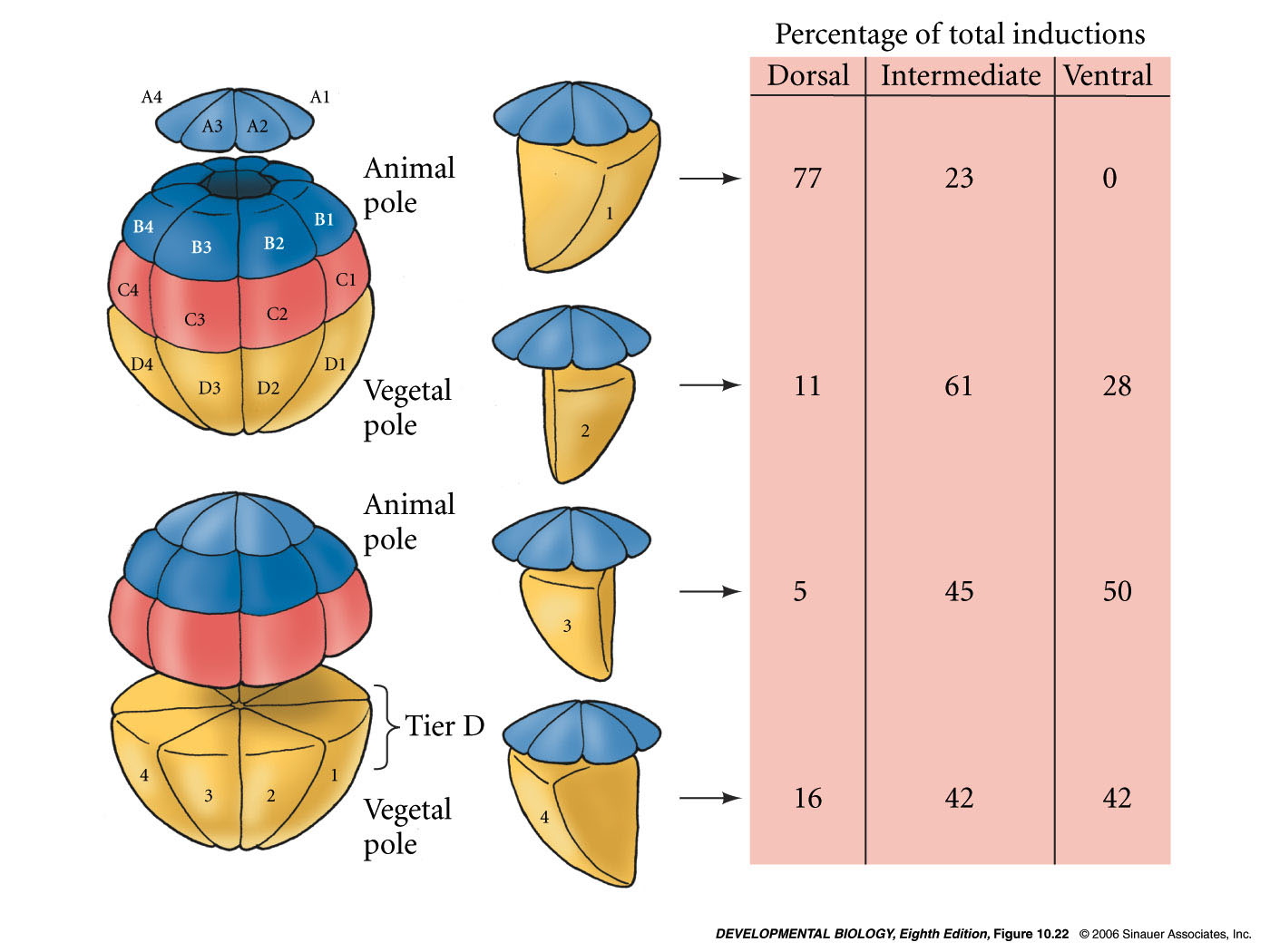 Cerberus mRNA
Cerberus is a head-inducing secreted factor 	
 Antagonist of Nodal, BMP and Wnt signals
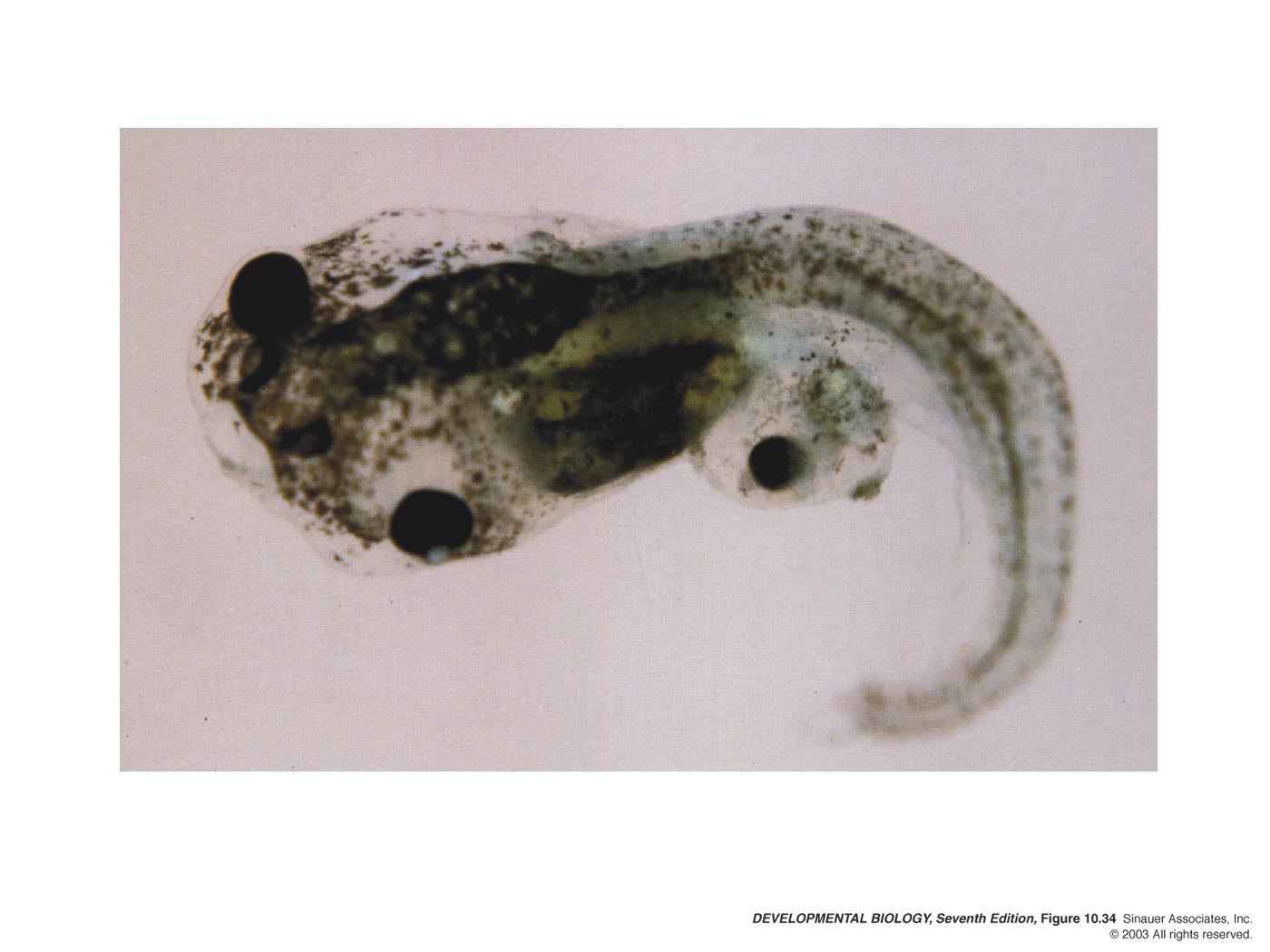 a-BMP
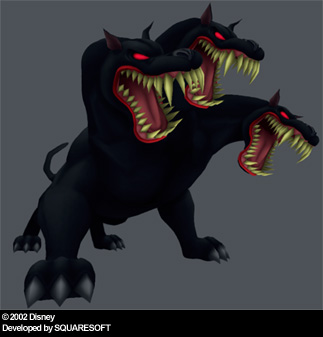 a-Wnt
a-Xnr
Injected into a Single D4 Blastomere of a 32-Cell Xenopus Embryo
[Speaker Notes: Figures\Chapter10\DevBio7e10340.jpg]
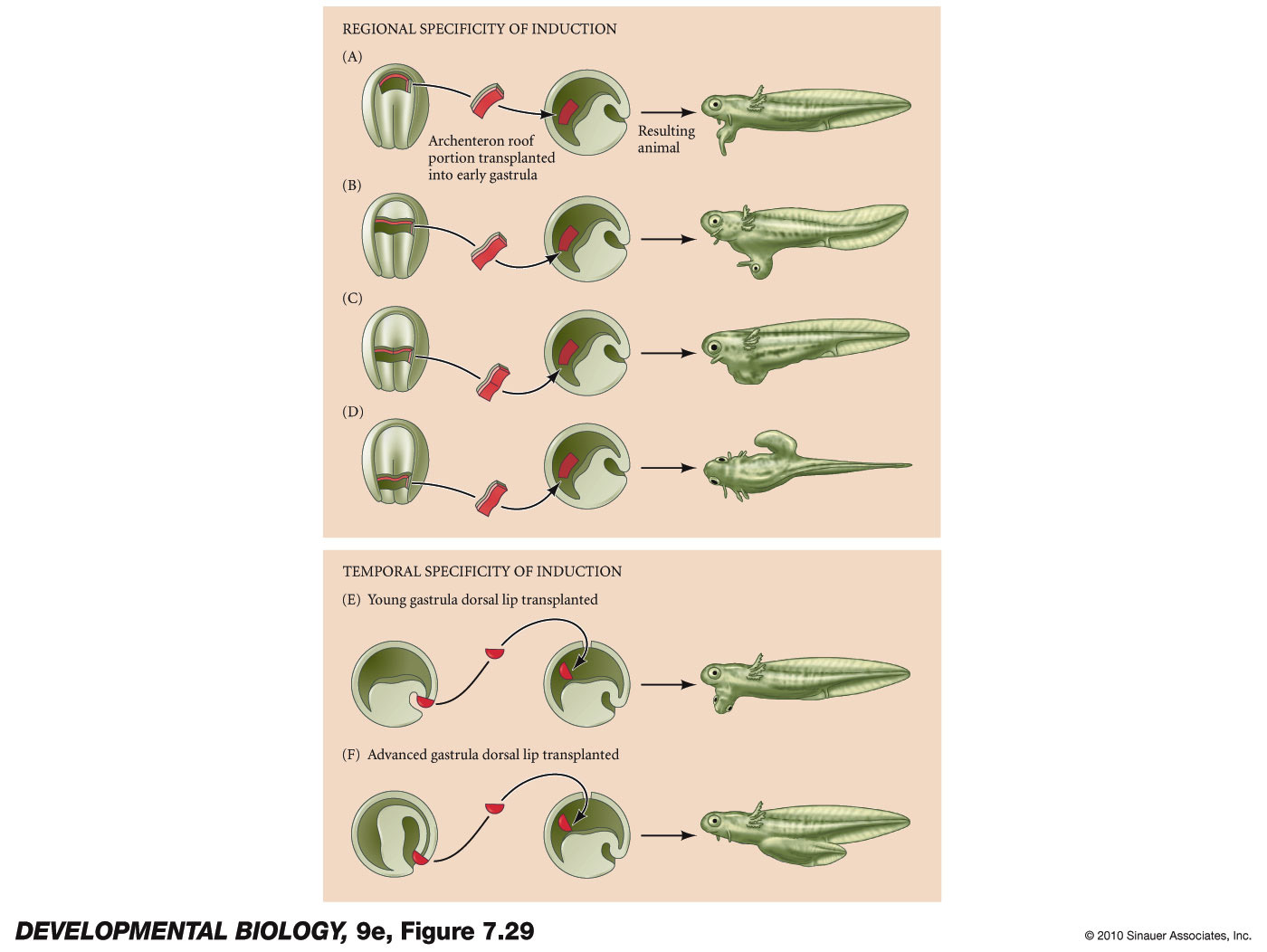 11.26
Anterior-posterior patterning in the mouse embryo
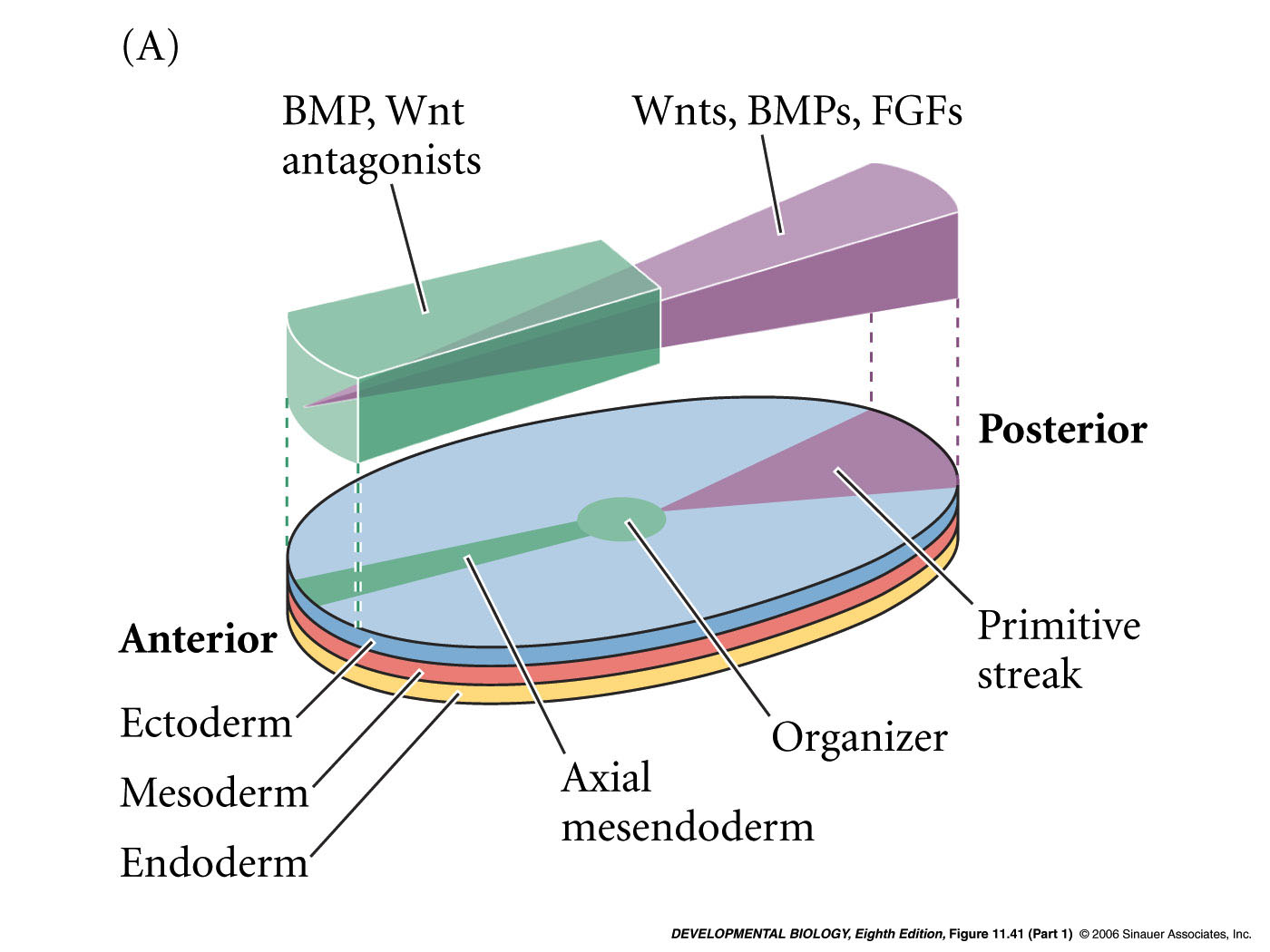 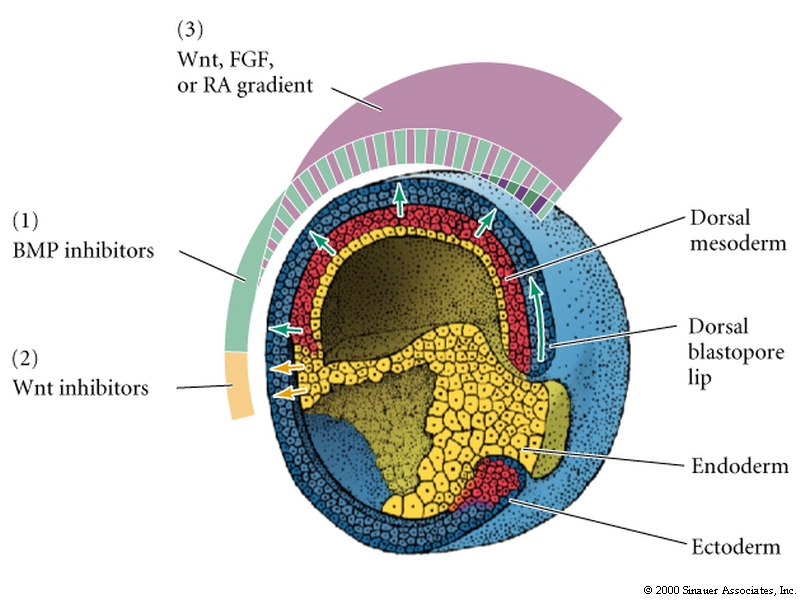 Avian development
small disc of cytoplasm sits on top of large yolk -  blastodisc

single layered blastoderm 

discoidal meroblastic cleavage
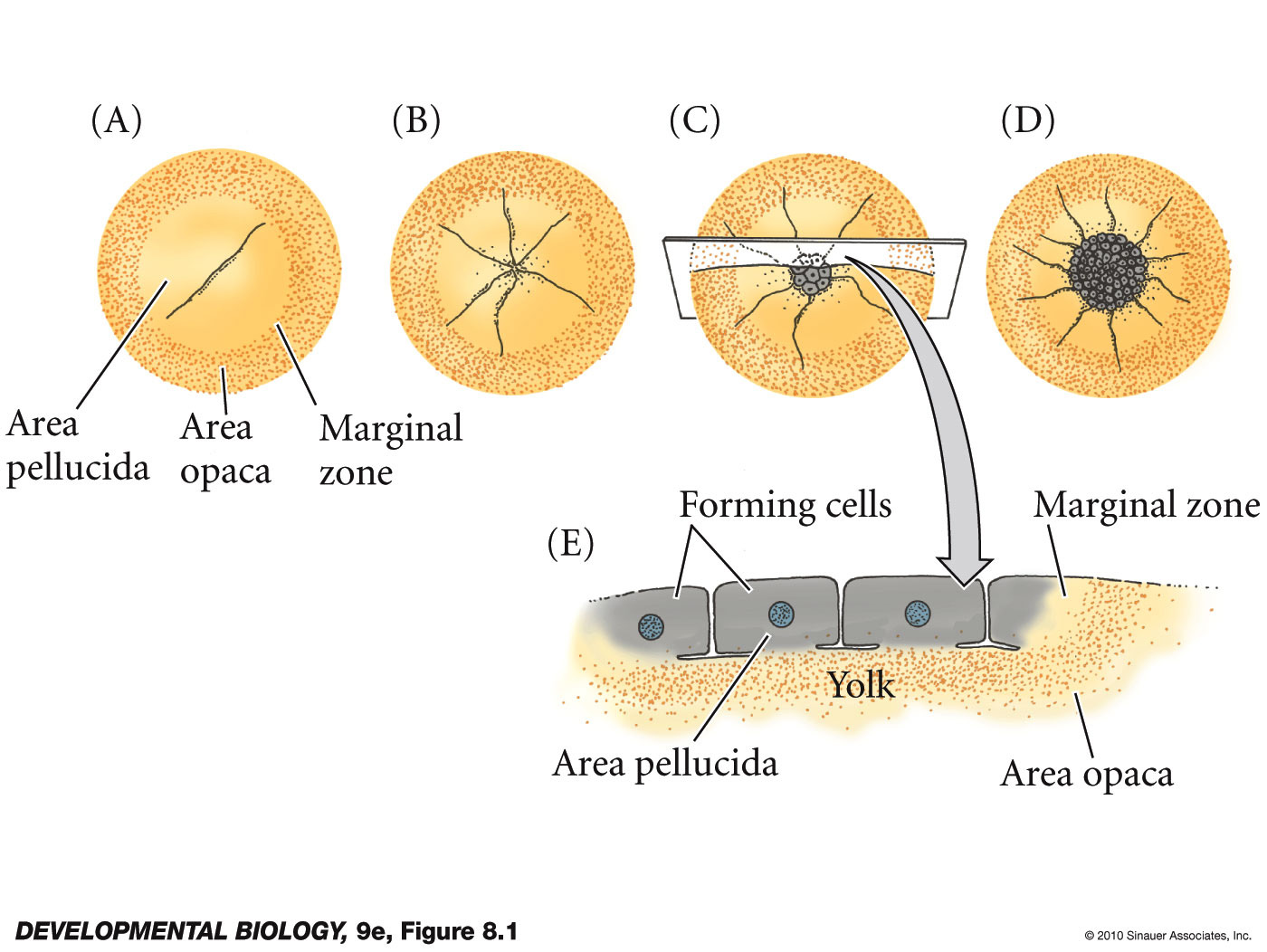 discoidal meroblastic cleavage
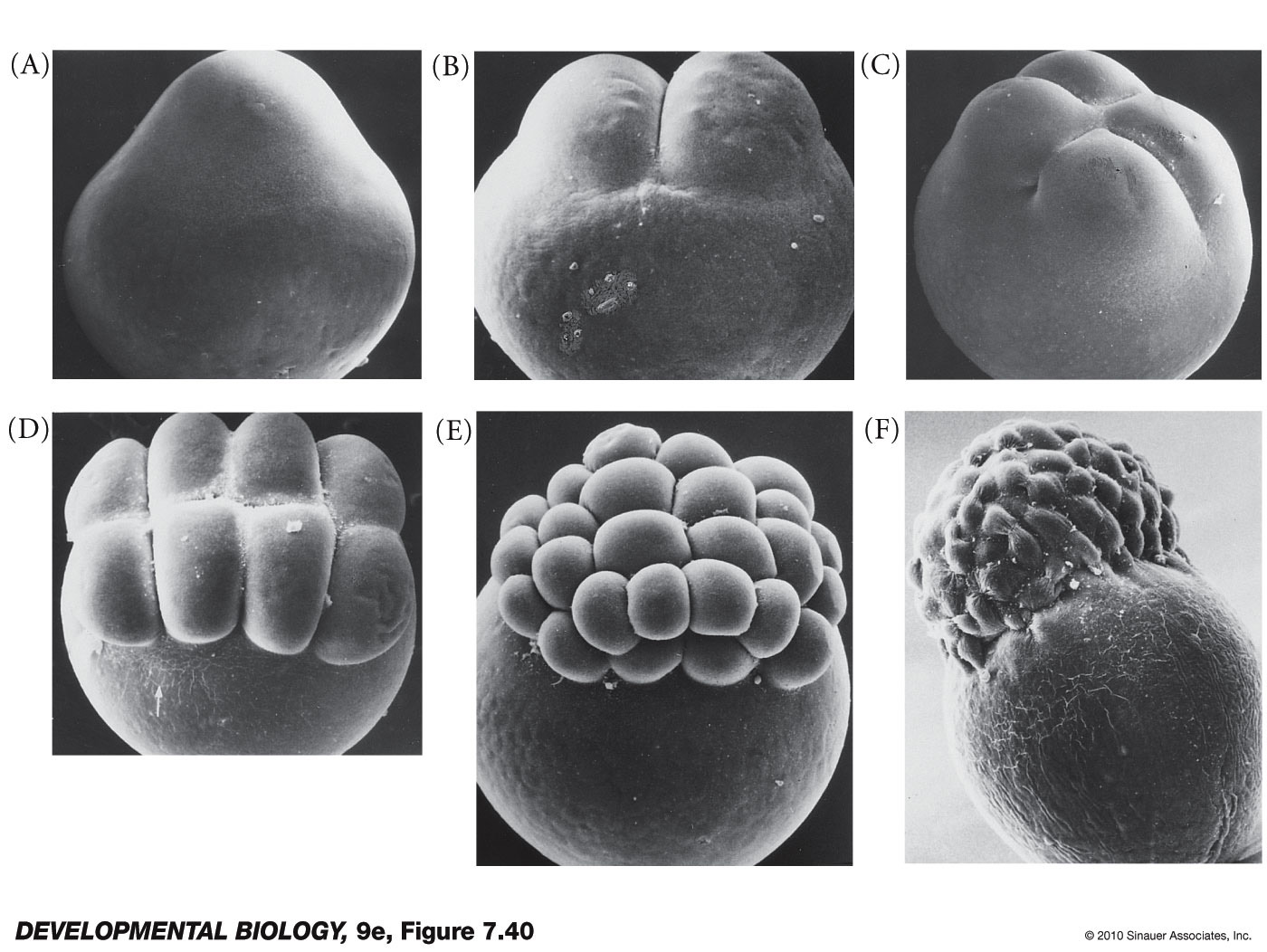 videos
Avian gastrulation – 

https://www.youtube.com/watch?v=sUuX-4fEF3A

First 1.5 min.
Primitive Streak
major structural characteristic of avian, reptilian and mammalian gastrulation
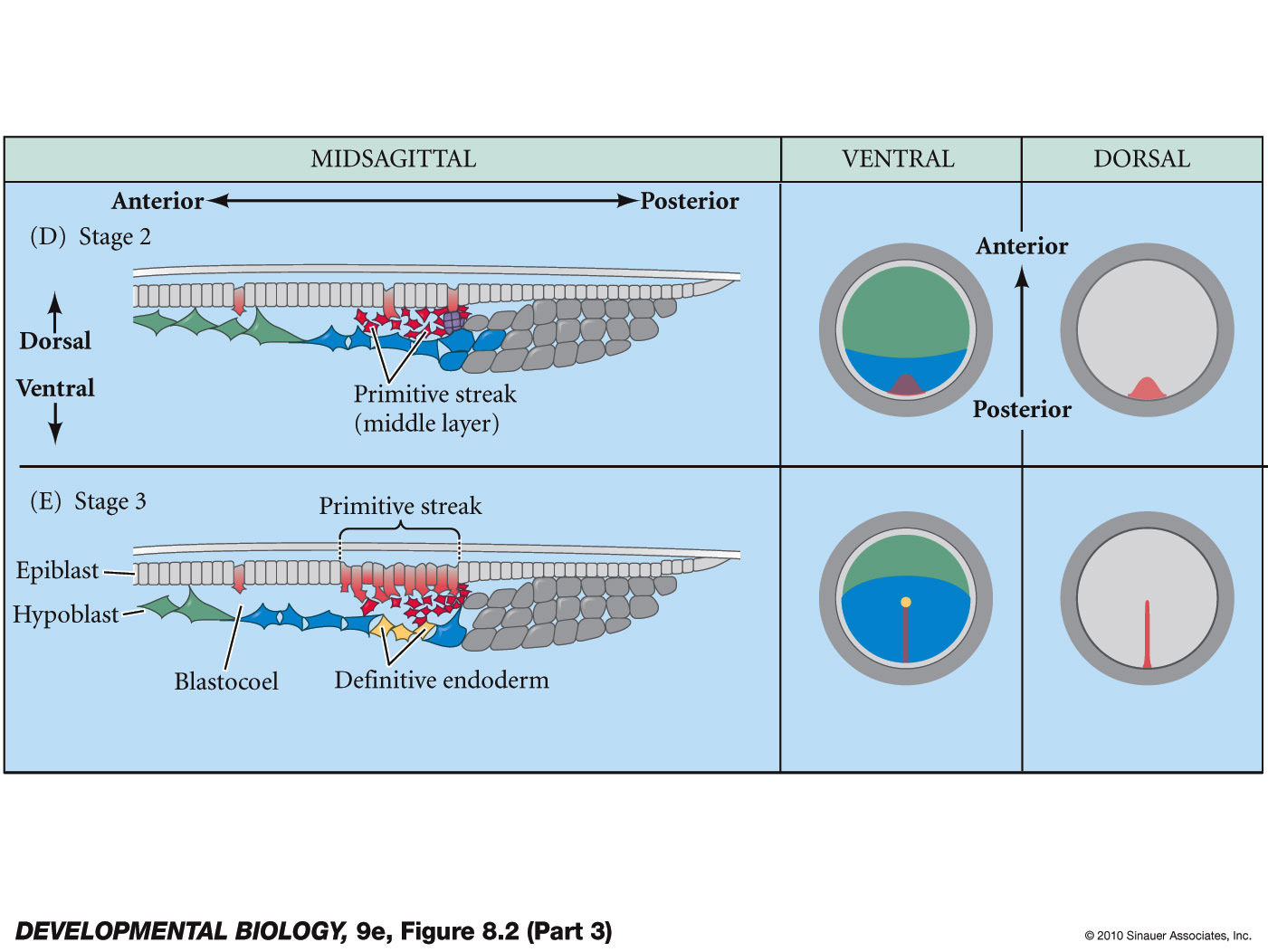 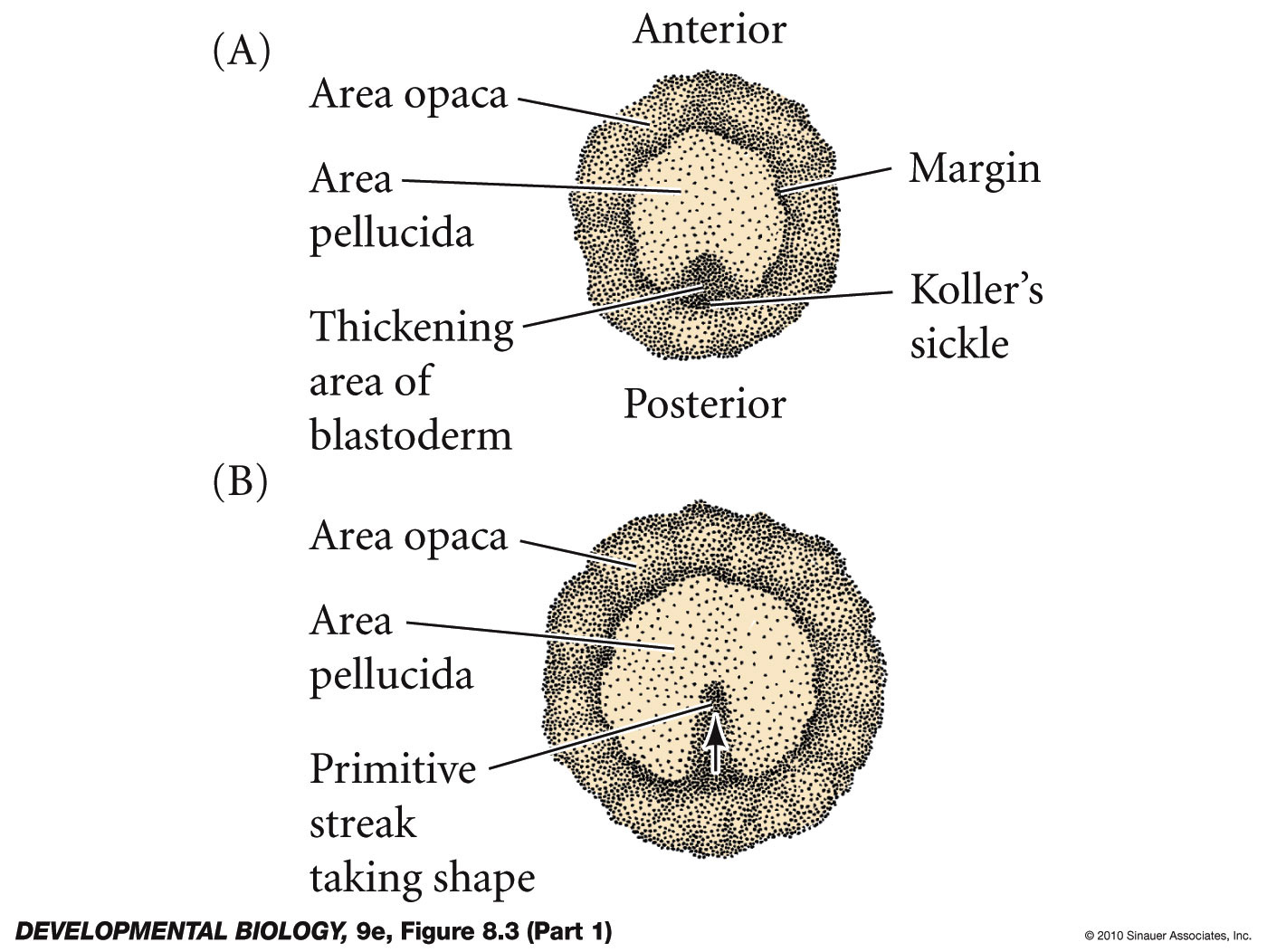 Primitive streak forms into the primitive groove
primitive streak and primitive groove are analagous to the blastopore
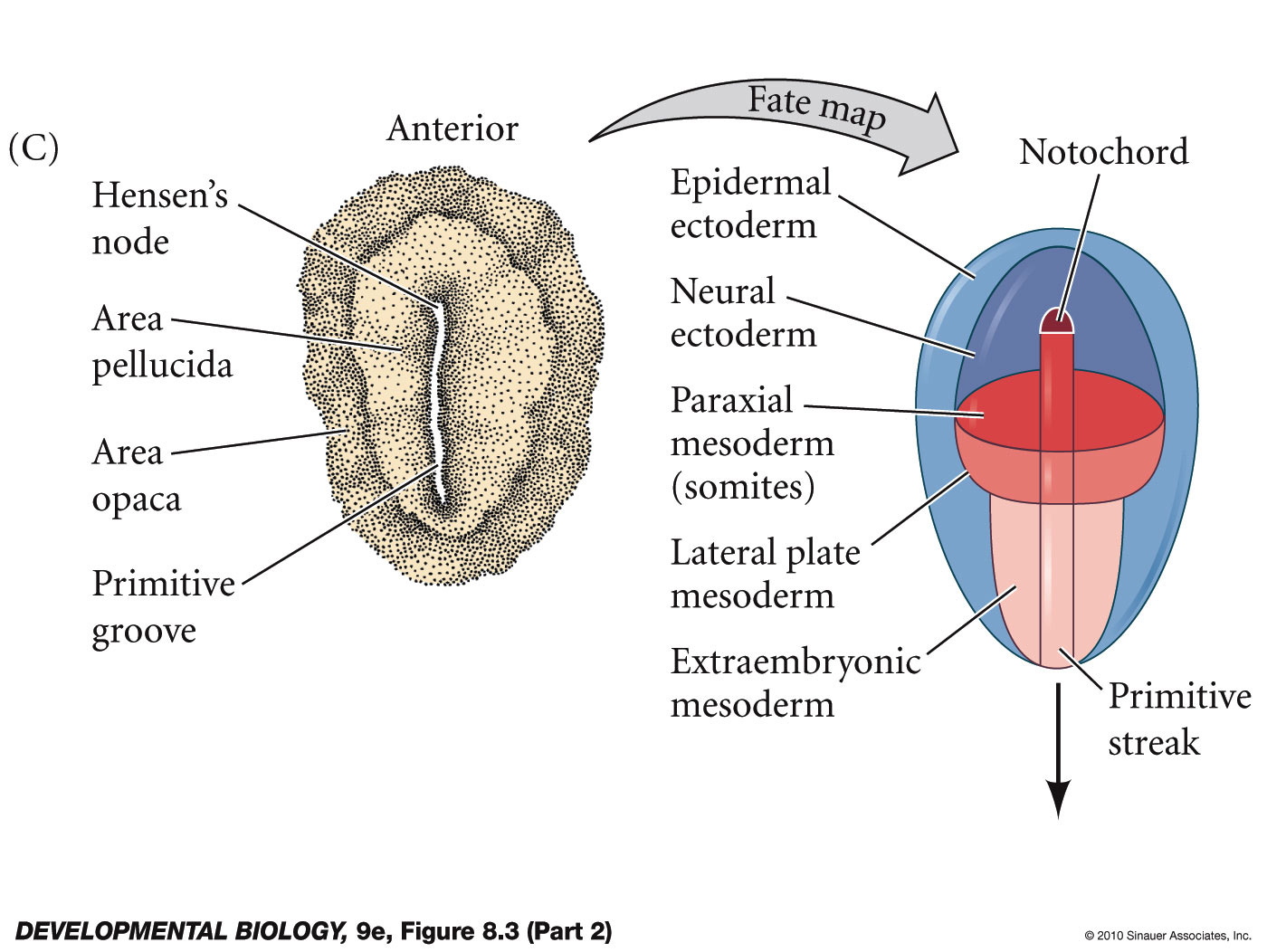 hensen’s node is analagous to the spemann organizer
Hensen’s node = spemann organizer
cells become head and notochord mesoderm

can induce secondary embryonic axis

expresses goosecoid and other organizer genes

can induce neural tissue in fish amphibian or mammalian embryos
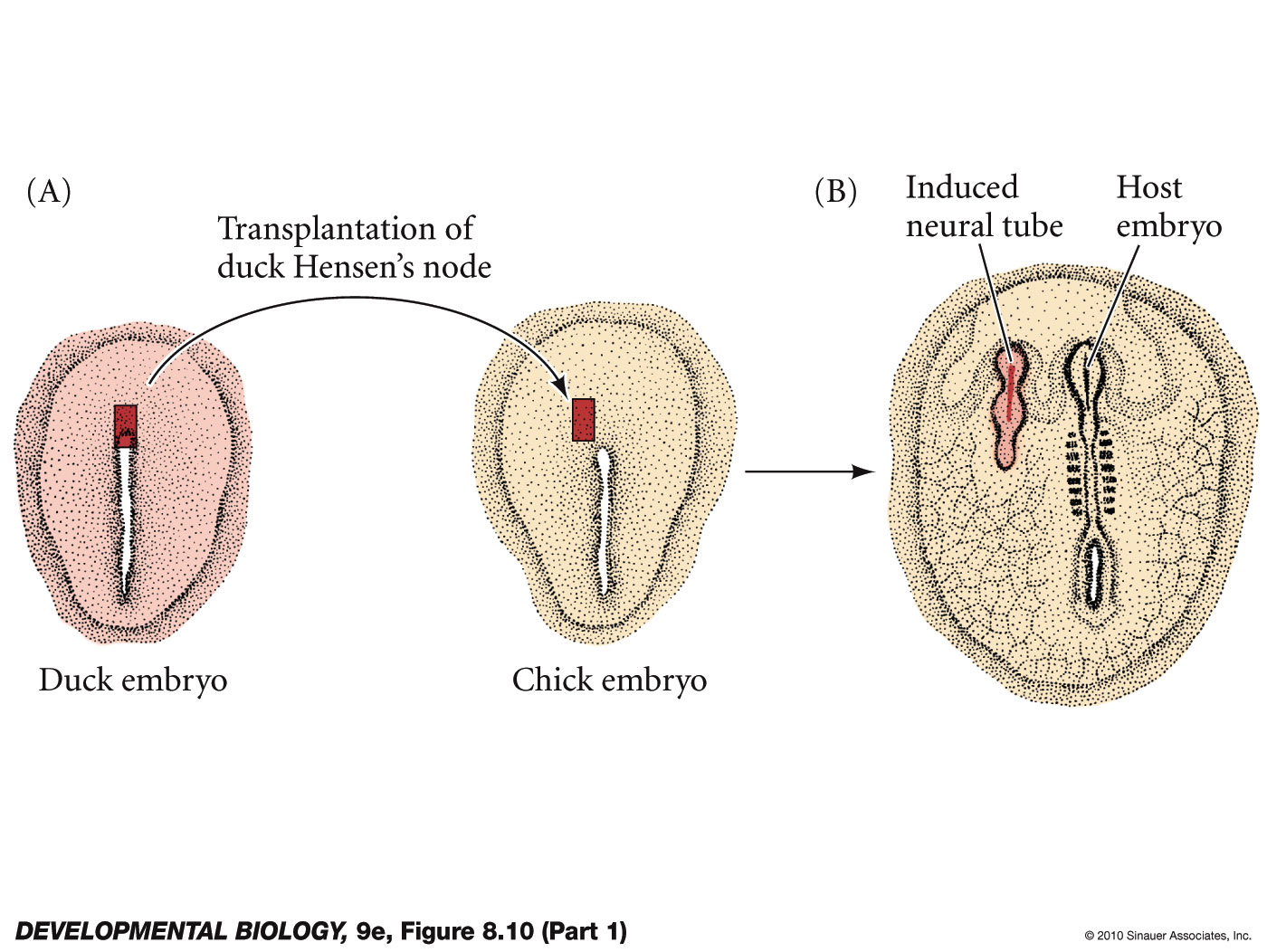 Mammalian development
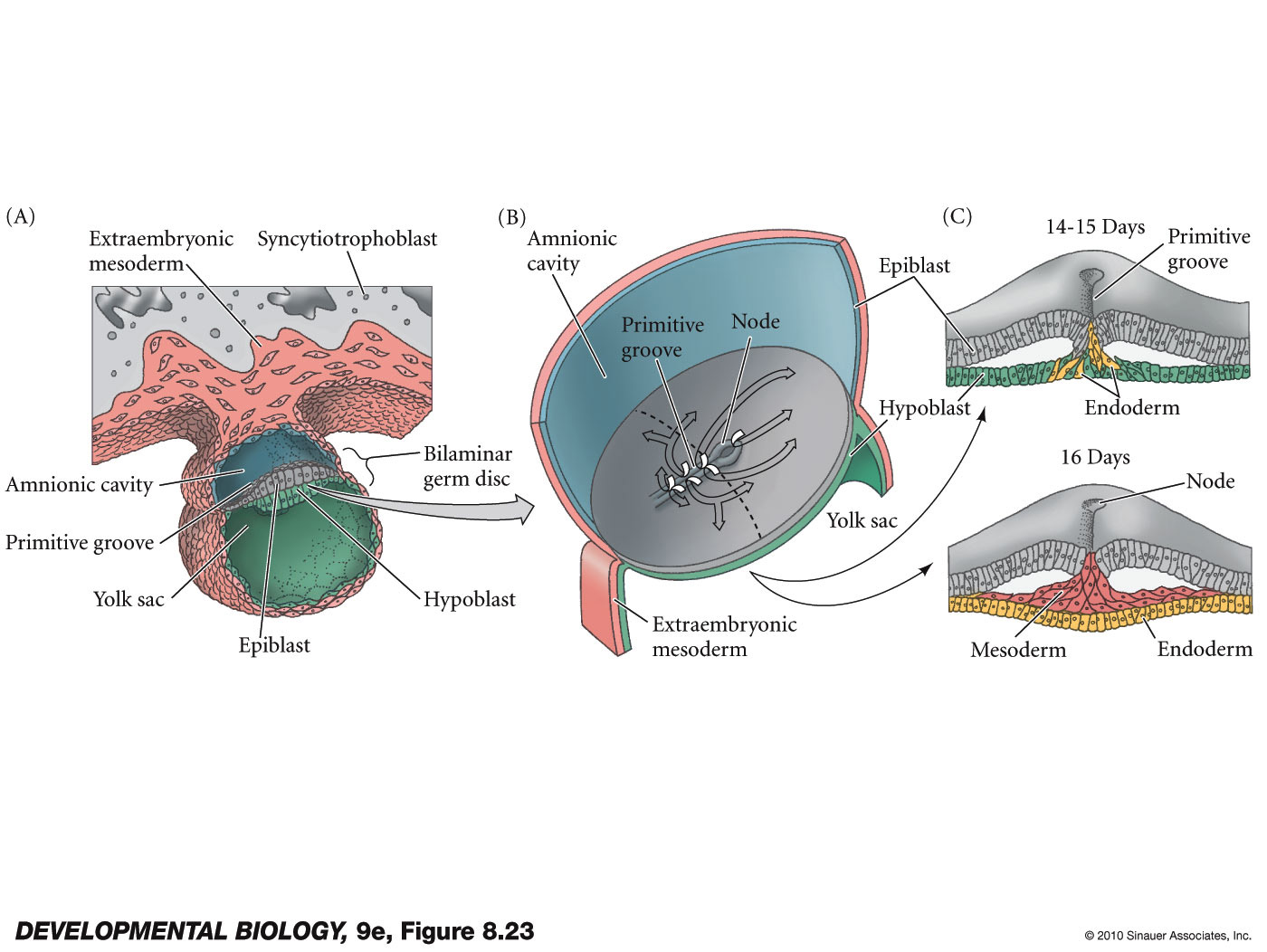 epiblast – embryo
hypoblast – extraembryonic structures
Spemann organizer – two parts in mammals
the node -  secretes chordin, noggin
AVE (anterior visceral endoderm) – secretes cerberus
videos
human gastrulation and neurulation – 

https://www.youtube.com/watch?v=ifGva03F5Ns